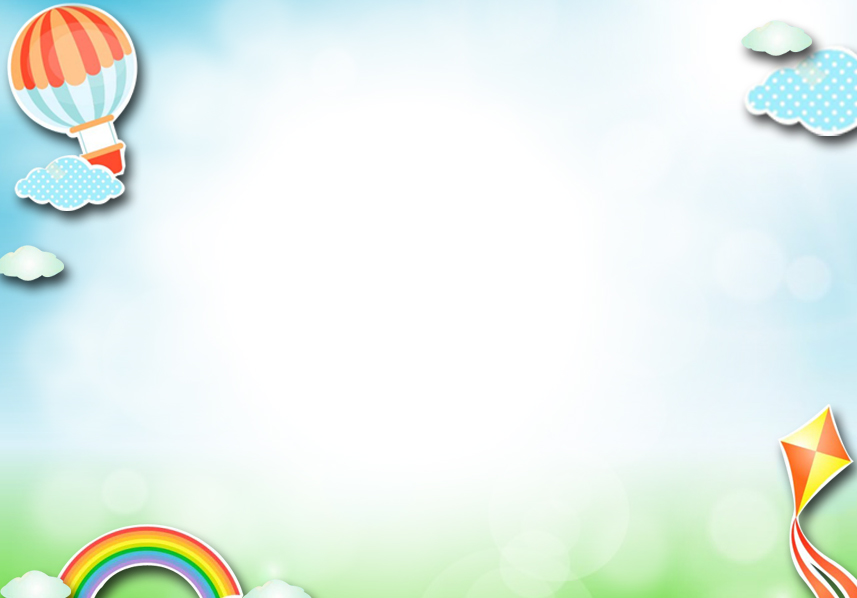 HOẠT ĐỘNG LÀM QUEN VĂN HỌC
ĐỀ TÀI: TRUYỆN “SỰ TÍCH NGÀY VÀ ĐÊM”
Giáo viên: Đặng Thị Thu Uyên
Lớp: 5-6 tuổi
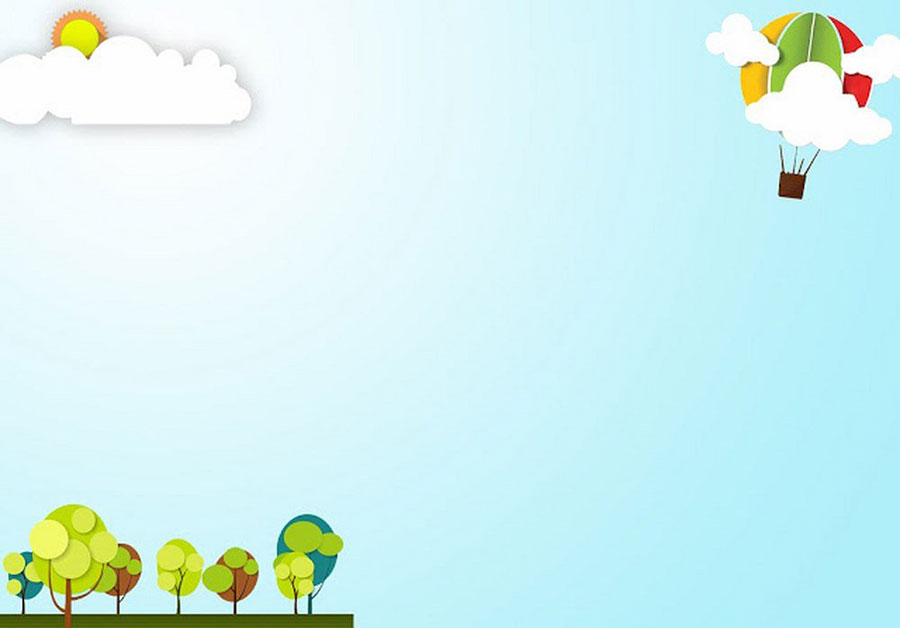 I.Mục tiêu 
- Nhớ tên truyện, tên nhân vật và hiểu nội dung câu chuyện: “Sự tích ngày và đêm”. 
- Phát triển kỹ năng chú ý, quan sát, ghi nhớ, kể chuyện diễn cảm. 
- Hứng thú tham gia hoạt động cùng cô và các bạn
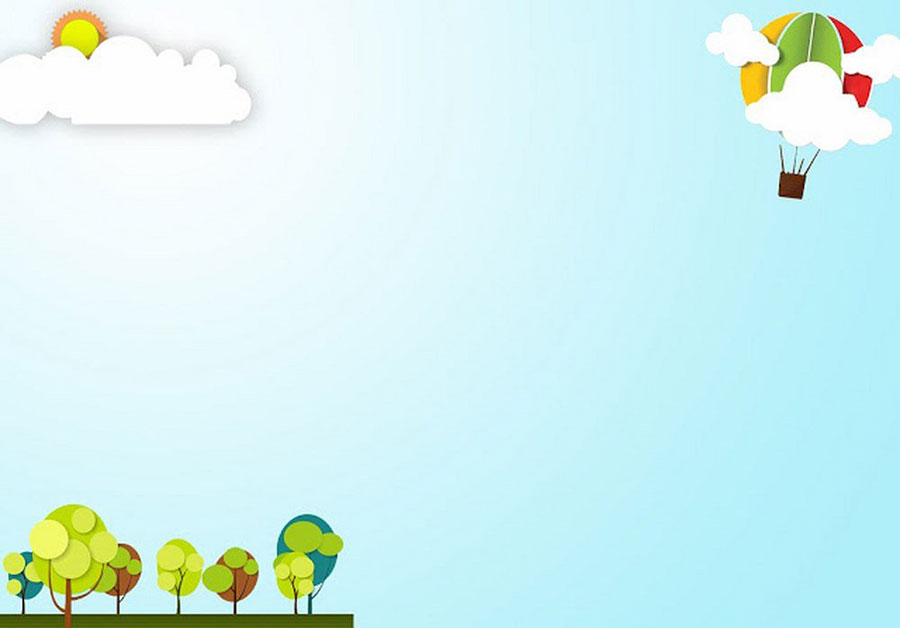 II.Chuẩn bị 
- Cô: Bài hát “Gà gáy le te”, mô hình câu chuyện ” Sự tích ngày và đêm”, mũ 3 nhân vật trong truyện
- Trẻ: Không
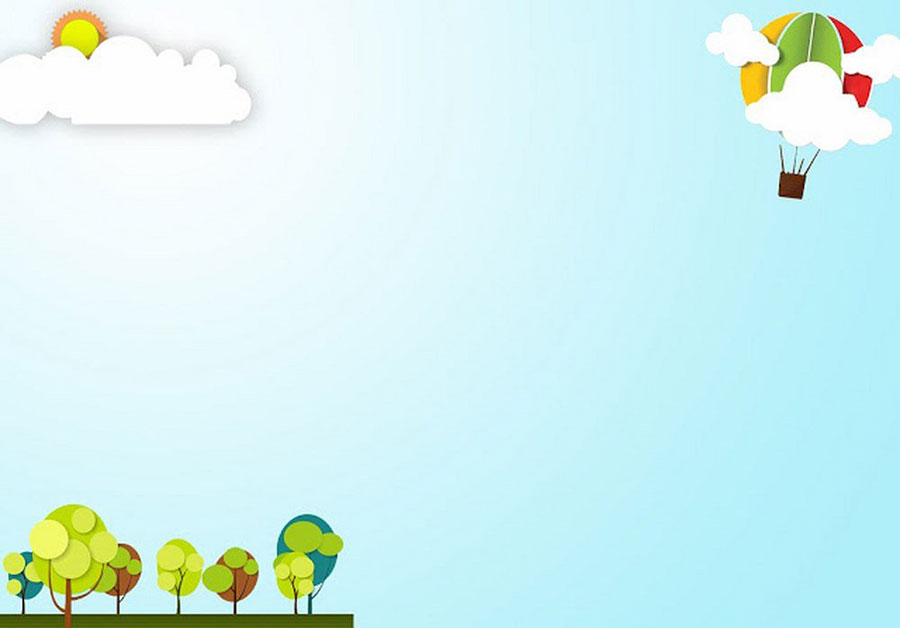 III.Tiến trình hoạt động
* Hoạt động 1 :Ổn định, giới thiệu
- Cô cùng trẻ chơi trò chơi “Con rùa”. Cô giả tiếng gà trống gáy “Ò ó o” đánh thức các chú rùa dậy
+ Cô vừa kêu tiếng con gì?
+ Tại sao gà trống lại gáy vào buổi sáng?
- Cô giới thiệu: Gà trống gáy vào buổi sáng là để đánh thức ông Mặt Trời và tất cả mọi người thức dậy sau một đêm dài để bước vào một ngày mới. Và hôm nay, cô cũng có một câu chuyện nói về sự tích ngày và đêm muốn kể cho các con nghe, các con hãy lắng nghe cô kể.
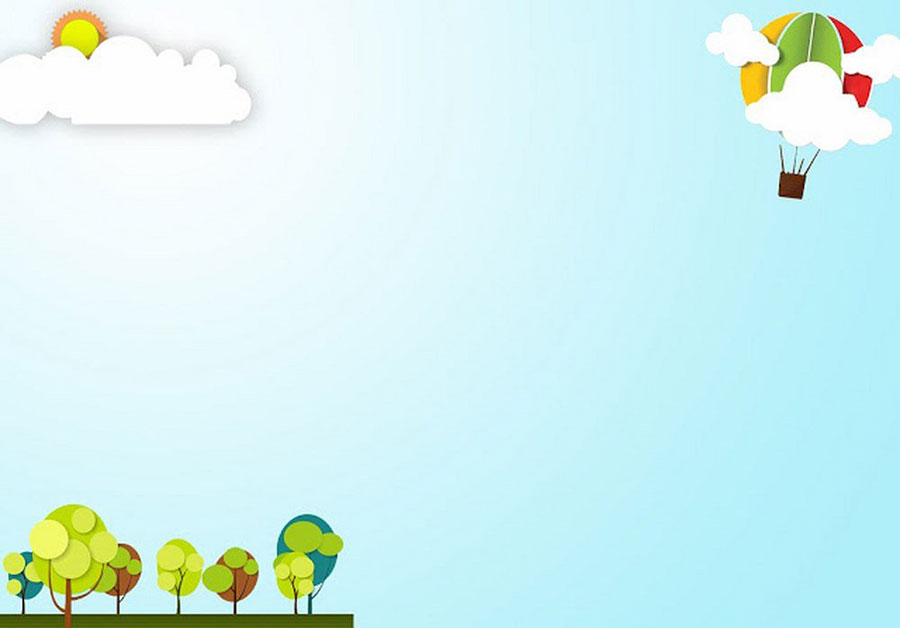 * Hoạt động 2 : Kể chuyện “Sự tích ngày và đêm”
- Cô kể diễn cảm 1 lần
+ Cô vừa kể câu chuyện có tên là gì?
+ Trong câu chuyện có những nhân vật nào?
- Cô kể lần 2 kết hợp với mô hình câu chuyện
- Đàm thoại: 
+ Vì thích chiếc mũ của Gà Trống, Mặt Trăng đã nói gì?
+ Gà Trống trả lời Mặt Trăng như thế nào?
+ Chuyện gì xảy ra với bạn Gà Trống?
+ Gà Trống đã gọi Mặt Trời giúp đỡ như thế nào?
+ Mặt Trời an ủi Gà Trống ra sao?
+ Vì sao Mặt Trăng đợi đến tối mới xuất hiện?
+ Qua câu chuyện giúp các con biết được điều gì?
+ Khi nào gọi là ban ngày, khi nào gọi là ban đêm?
(Cô cho nhiều trẻ nói lại lời thoại của nhân vật)
- Giáo dục trẻ: Không vứt đồ của bạn, tranh giành đồ dùng đồ chơi với bạn, biết chia sẽ và giúp đỡ bạn.
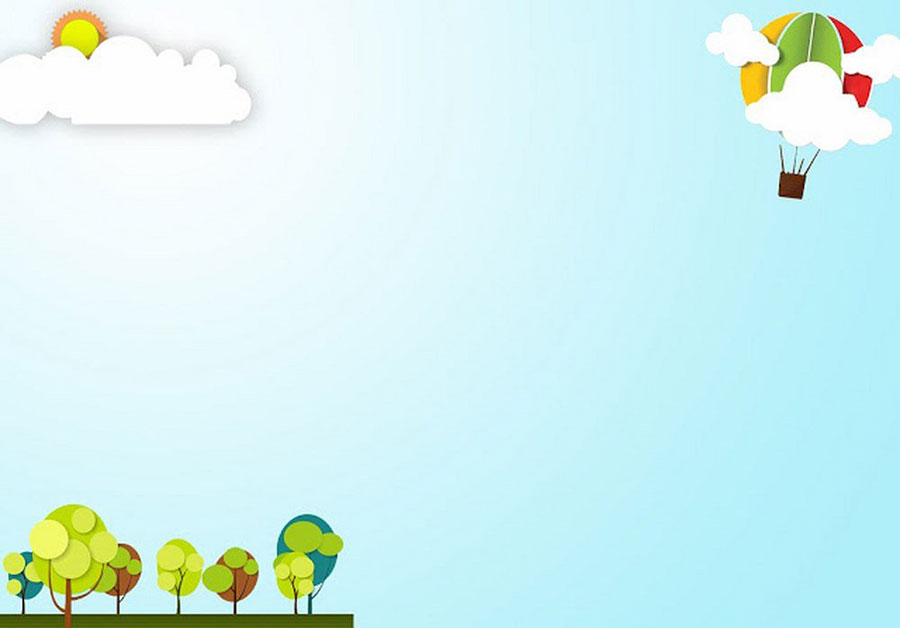 * Hoạt động 3: Trẻ kể chuyện
- Cô chia cả lớp thành 3 nhóm nói lời thoại nhân vật, cô là người dẫn truyện 
- Mời 3-4 cá nhân kể nối tiếp, cả lớp lắng nghe và nói lời thoại nhân vật cùng với bạn
- Mời cá nhân kể chuyện. 
- Hát và vận động bài hát “Gà gáy le te”
- Kết thúc.